Astrophysics
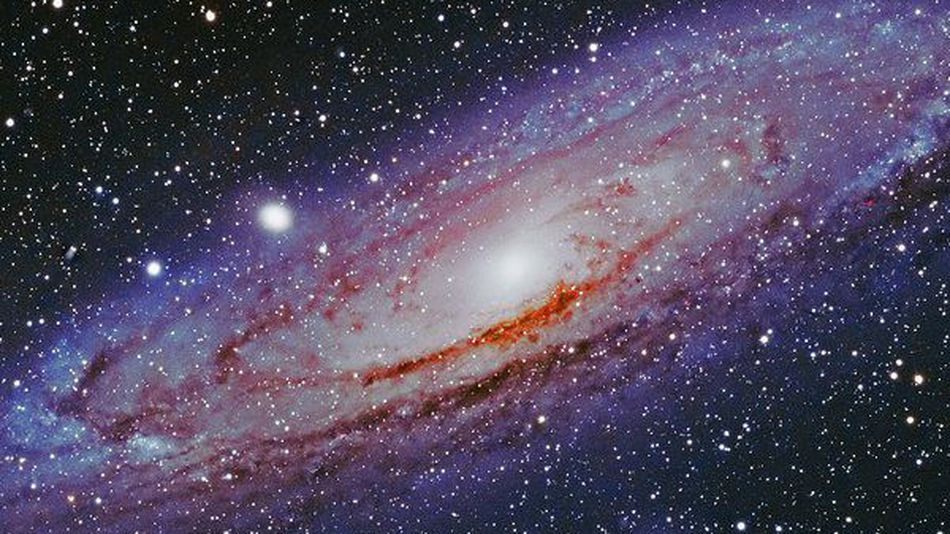 [Speaker Notes: https://www.youtube.com/watch?v=fT5Me0ElOE8]
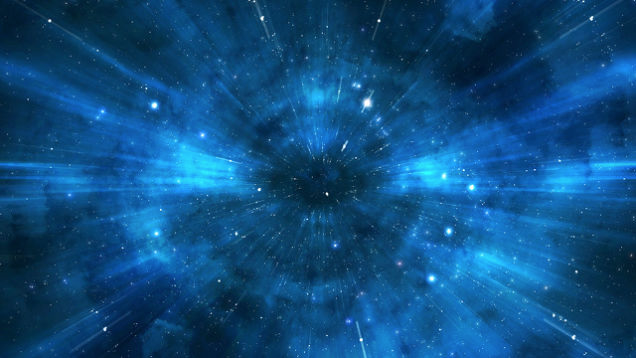 A-Level Physics
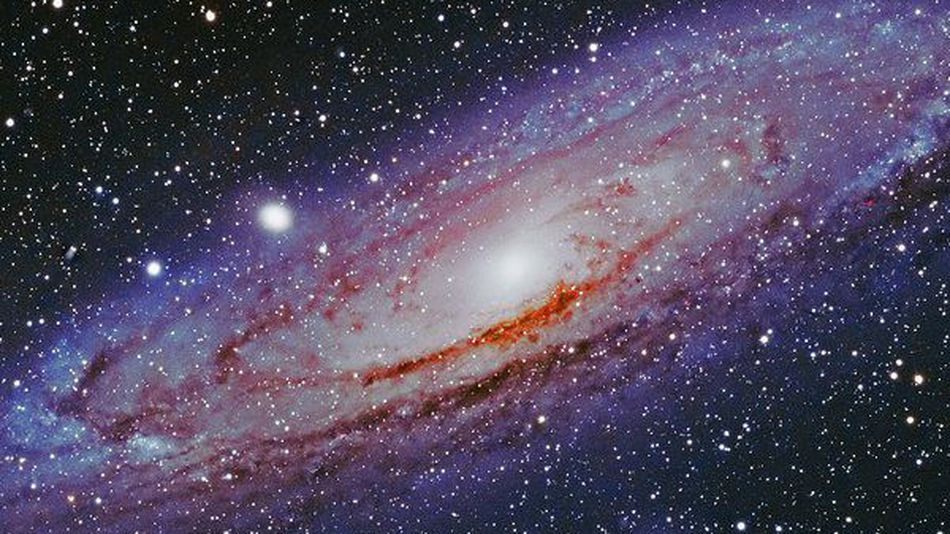 Your place in the universe
Understand the scale of the universe
State features of the universe
Explain the properties and scale of features of the universe
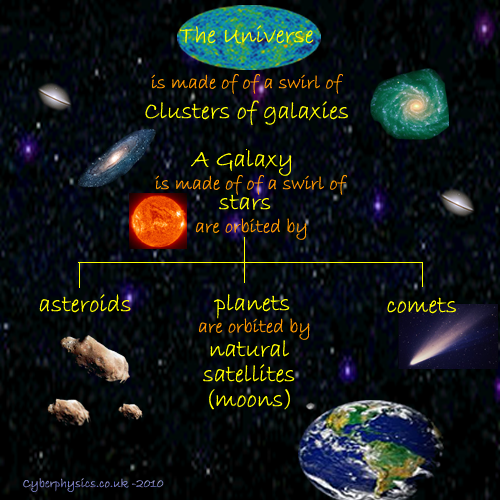 [Speaker Notes: Buzzfeed
https://www.youtube.com/watch?v=1Eh5BpSnBBw

Morgan freeman
https://www.youtube.com/watch?v=qxXf7AJZ73A]
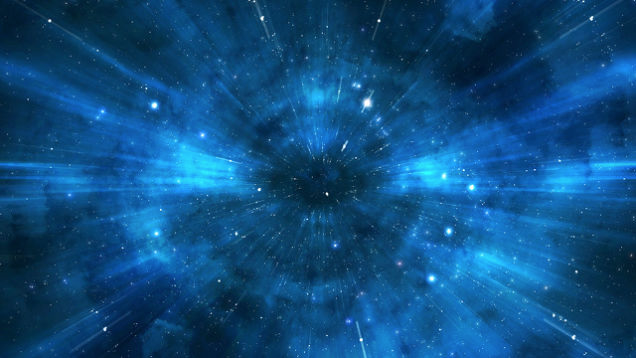 A-Level Physics
5.5.2 Describe the development of a star from formation to death
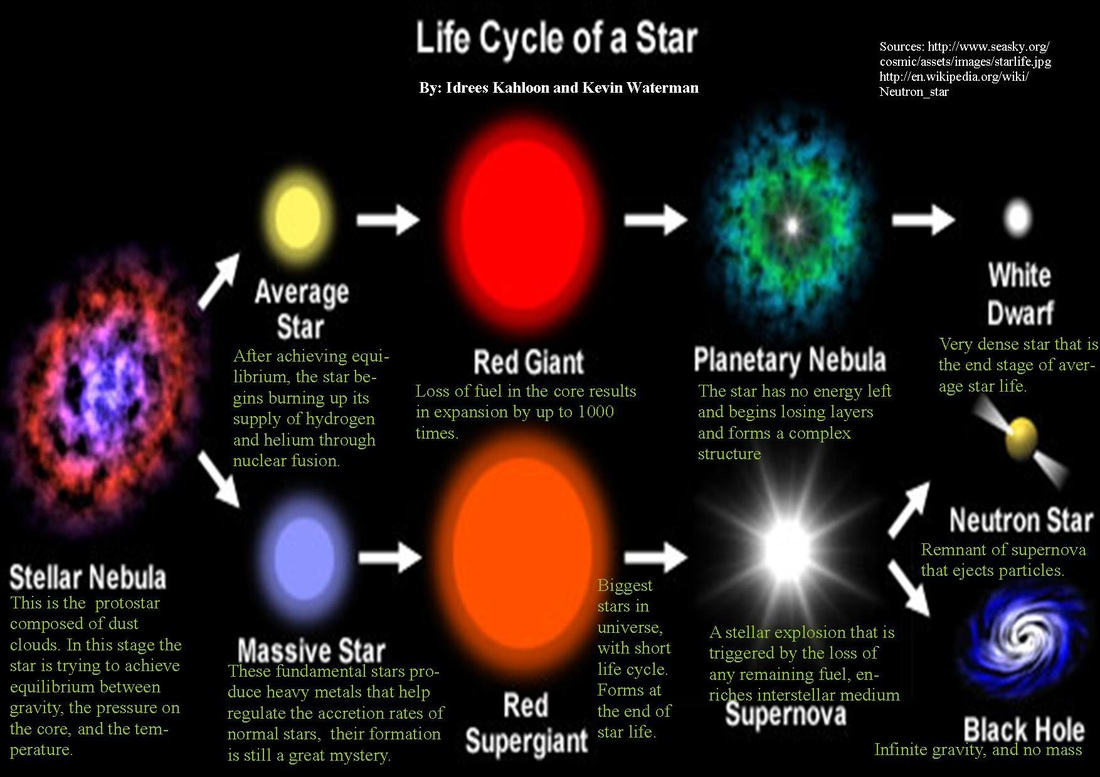 5.5.2 Describe the development of a star from formation to death- key points for long answer questions- LEARN THESE!!
Protostars- gravity greater than radiation pressure- collapse inwards increases kinetic energy and temperature 
Main sequence star (when gas pressure in (gravity) =radiation pressure out (caused by fusion)
Hydrogen to helium fusion in main sequence stars (4 protons = 1 helium+ 2 gamma rays + 2 neutrinos + 2 positrons)
Next step depends on mass (Chandrasekhar limit):
Less than 1.4 x mass of sun- red giant route: 
Runs out of hydrogen to fuse = no radiation pressure = collapse inwards= increased temp - outer layers expand due to heating but core contracts = helium fusion to heavier elements
When helium runs out star collapses again- outer layers ejected forming planetary nebula, core left behind forms white dwarf- no more fusion but still hot- cools down over time
     -    More than 1.4 x mass of sun 
           -   Similar to previous but becomes red supergiant- multiple stages of fusion, to Fe
                   -   In each stable fusion phase degeneracy pressure of electrons (repulsive       
                        force between electrons) and radiation  pressure stop gravitational collapse
Supernovae explosion due to immense gravitational pressure - protons and electrons combine to form neutrons- triggers explosion of outer shell
Neutron star- remnants of core- very dense
Black hole- very very dense neutron star- light itself can’t escape its gravity
[Speaker Notes: Gas and radiation pressure equal in main phase]
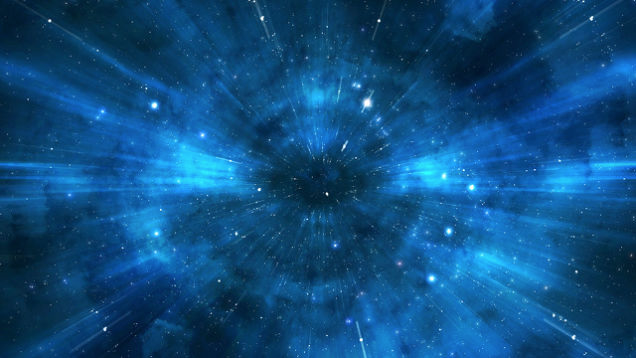 A-Level Physics
Describe and explain features of a Hertzsprung-Russell diagram
Wein and Stefan’s laws
Describe how the temperature is linked to wavelength of light using Wein’s displacement law
Explain how Stefan’s law explains the luminosity of stars
Learning Outcome: Describe and explain features of a Hertzsprung-Russell diagram
Hertzsprung-Russell diagram
How does a star evolve through the Hertzsprung-Russell diagram- what properties change?

What is the relationship between luminosity and surface temperature

Why are giants and supergiants so luminous?
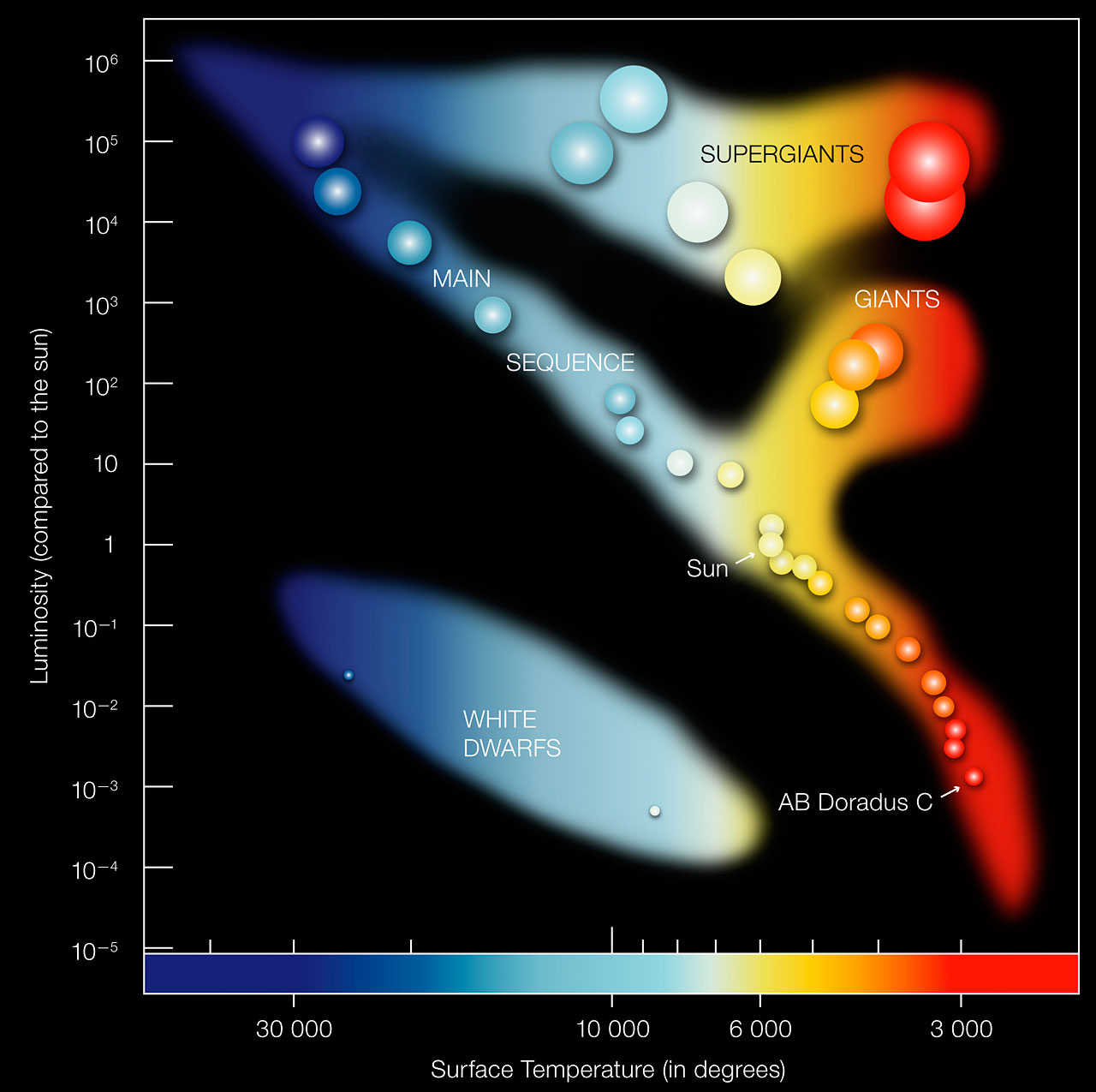 1= 3.85 x 1026 W
[Speaker Notes: 1L = 3.85 x 10^26 W]
Learning Outcome: Describe how the temperature is linked to wavelength of light using Wein’s displacement law
Colour-temperature relationship
The wavelength, and therefore the colour, of electromagnetic radiation emitted by an object depends on its temperature.
This can be seen on a grill, where lower temperatures glow a dull red colour, and higher temperatures are more orange.
White hot areas emit all wavelengths of visible light.
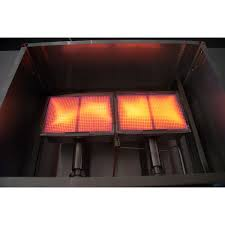 Learning Outcome: Describe how the temperature is linked to wavelength of light using Wein’s displacement law
Colour-temperature relationship
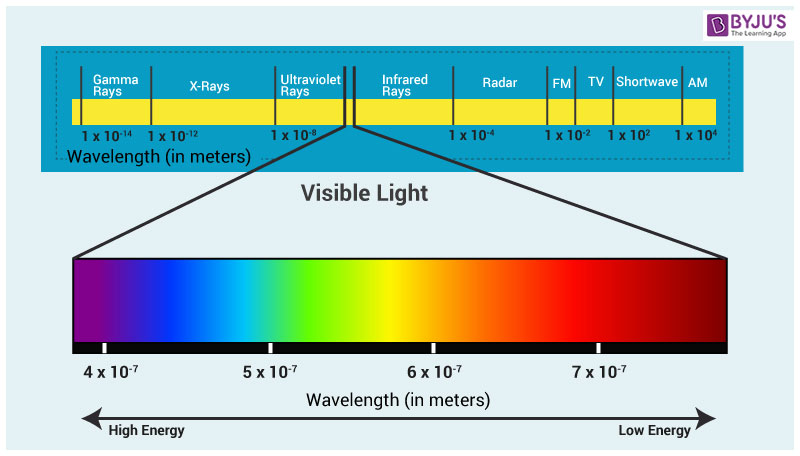 Learning Outcome: Describe how the temperature is linked to wavelength of light using Wein’s displacement law
Black-body radiation
A black body is an idealised object that absorbs all electromagnetic radiation that shines into it and emits a characteristic distribution of wavelengths at a particular temperature
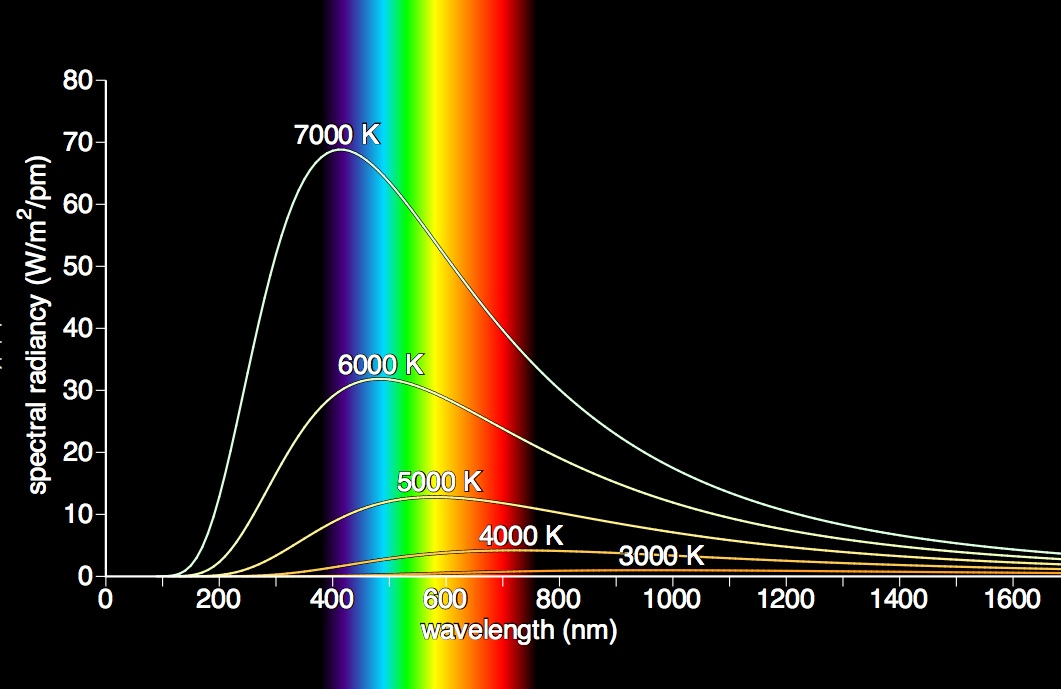 Learning Outcome: Describe how the temperature is linked to wavelength of light using Wein’s displacement law
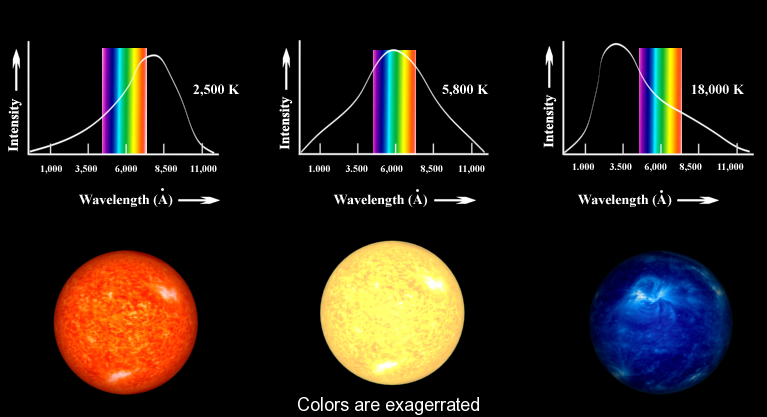 Learning Outcome: Describe how the temperature is linked to wavelength of light using Wein’s displacement law
The spectrum for any hot body is continuous in nature and has a peak that corresponds to a particular wavelength
We call this wavelength 𝞴max. 
Note this is NOT the maximum wavelength given off by the star, it is the wavelength that corresponds to the peak intensity.
The relationship between 𝞴max and temperature is given by Wein’s displacement law:

𝞴max  ∝ 1/T

or 𝞴max T = constant (Wein’s constant: 2.89 x 10-3 m K)
Learning Outcome: Describe how the temperature is linked to wavelength of light using Wein’s displacement law
𝞴max  ∝ 1/T	or 𝞴max T = constant (2.89 x 10-3 m K)
Learning Outcome: Explain luminosity of a star and Stefan’s law
Luminosity and Stefan’s law
The luminosity of a star is the total power that it emits.
Luminosity is related to temperature and surface area, and is given by the equation:
         L = 4πr2𝝈T4

L is luminosity (W)
T is the star’s surface temperature (K)
r is the radius of the star (m)
𝝈 is the Stefan constant and has a value of 5.67 x 10-8 W m-2K-4
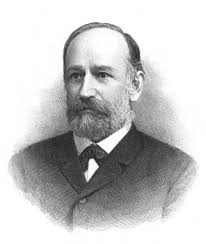 Learning Outcome: Explain luminosity of a star and Stefan’s law
L = 4πr2𝝈T4
L is luminosity (W), T is the star’s surface temperature (K)
r is radius (m), 𝝈 is the Stefan constant (5.67 x 10-8 W m-2K-4)

1) A star, Twinkle, has a radius of 1500 km and a surface temperature of 7200 K. What would be it’s luminosity?

2) If the surface temperature of Twinkle was doubled what would be the new luminosity?

3) A star, Bob, in the same galaxy,  has half the mass but the same density and three times the original surface temperature. Derive an expression for the luminosity of Bob in terms of the luminosity of Twinkle
Learning Outcome: Explain luminosity of a star and Stefan’s law
L = 4πr2𝝈T4
L is luminosity (W), T is the star’s surface temperature (K)
r is radius (m), 𝝈 is the Stefan constant (5.67 x 10-8 W m-2K-4)

1) A star, twinkle, has a radius of 1500 km and a surface temperature of 7200 K. What would be it’s luminosity? 4.3x1021W

2) If the surface temperature of twinkle was doubled what would be the new luminosity? 6.9x1022W

3) A star, bob, in the same galaxy,  has half the mass but the same density and three times the original surface temperature. Derive an expression for the luminosity of bob in terms of the luminosity of twinkle. LBob = 51 LTwinkle
Learning Outcome: Explain luminosity of a star and Stefan’s law
The peak wavelength of radiation emitted by our sun is about 500 nm, its surface temperature is 5800 K, and its luminosity is 3.85 x 1026 W. The peak wavelength emitted by a nearby star with a luminosity 10 times our sun is 310 nm, what is the radius of this star?

840, 000 km
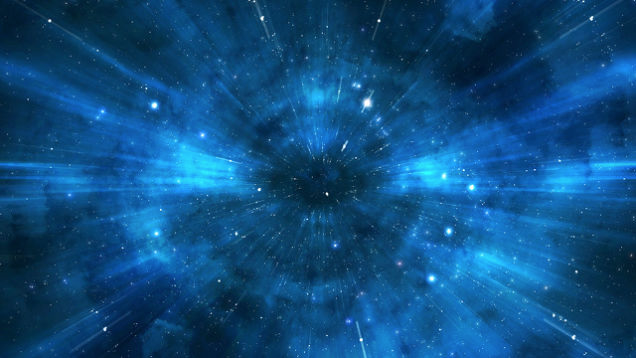 A-Level Physics
Describe energy levels in atoms
How do we know what stars are made of?
Apply energy levels to explain emission and absorption spectra
Explain how elements can be detected from emission and absorption spectra
Learning Outcome: Describe energy levels in atoms
Properties of electrons

Orbit the nucleus of an atom
Can occupy certain orbits- associated with quantised energies- energy levels

The energy levels are negative because energy is required for electrons to move away from the nucleus. 
An electron energy is 0 at a very long distance from the atom. 
To completely escape an atom of hydrogen (ionisation), an electron requires -13.6 eV
n =4
n =3
n =2
n =1
-13.6 eV
-3.41 eV
-1.51 eV
-0.85 eV
Learning Outcome: Describe energy levels in atoms
What happens when electrons move?

For an electron to go up energy levels they need to be given (absorbed) the exact amount of energy required. 
e.g.  To go from 1 to 2 requires 10.19 eV

If an electron drops down an energy level energy is emitted of the exact difference in the energy levels 
E.g. dropping from 4 to 3 would give out 0.66 eV
E =4
E =3
E =2
E =1
-13.6 eV
-3.41 eV
-1.51 eV
-0.85 eV
Learning Outcome: Describe energy levels in atoms
Calculate the energy changes to the electron for the following energy transitions in a hydrogen atom:
E =4
E =3
E =2
E =1
-13.6 eV
-3.41 eV
-1.51 eV
-0.85 eV
Learning Outcome: Describe energy levels in atoms
Calculate the energy changes to the electron for the following energy transitions in a hydrogen atom:
E =4
E =3
E =2
E =1
-13.6 eV
-3.41 eV
-1.51 eV
-0.85 eV
Learning Outcome: Apply energy levels to explain emission and absorption spectra
Emission and absorption spectra
Normal electromagnetic radiation will form a continuous spectrum of radiation at different wavelengths
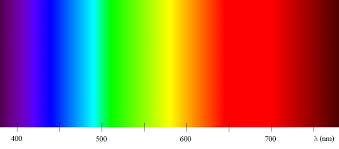 Learning Outcome: Apply energy levels to explain emission and absorption spectra
Emission and absorption spectra
Electrons absorb energy in the form of photons which cause them to go up energy levels.

Energy emitted when electrons drop down energy levels is emitted as photons
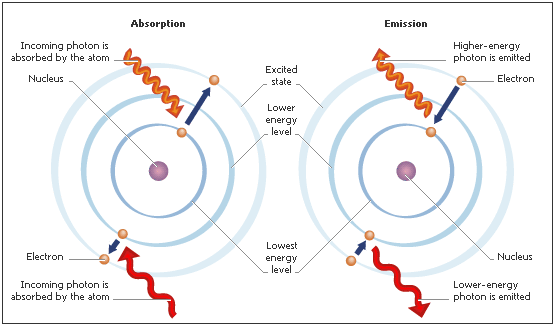 Learning Outcome: Apply energy levels to explain emission and absorption spectra
Emission and absorption spectra
As the energy of a photon is related to a wavelength of electromagnetic radiation this leads to absorption and emission spectra where particular wavelengths of light are absorbed and emitted

E = hc         (E = hf,  f= c)
       λ	                           λ
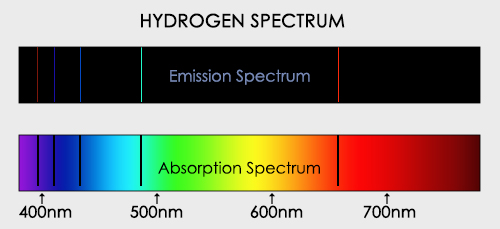 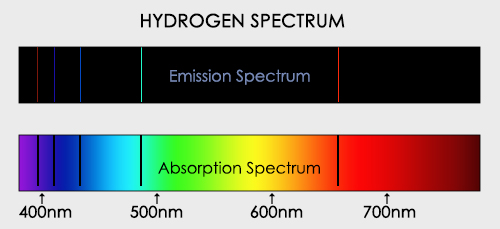 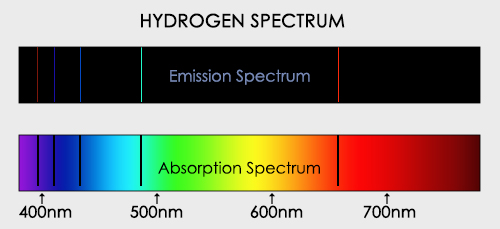 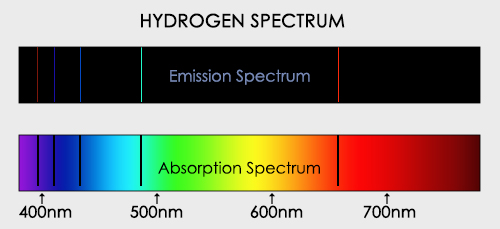 Learning Outcome: Apply energy levels to explain emission and absorption spectra
Emission spectra
A cooling hot gas will emit photons of electromagnetic radiation with a particular energy corresponding to the energy levels in the gas atoms

The energy emitted is related to a particular wavelength of radiation appearing as coloured lines on an emission spectra
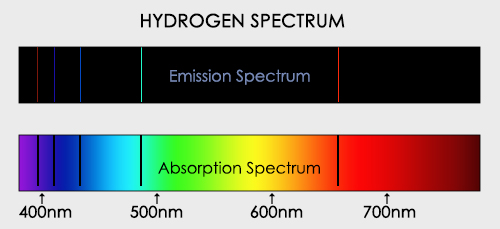 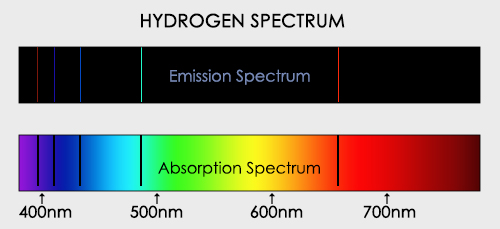 [Speaker Notes: Produced in labs]
Learning Outcome: Apply energy levels to explain emission and absorption spectra
Absorption spectra
As white light travels through a cool gas (e.g. light from a star core travelling through a hydrogen atmosphere). The gas will absorb particular wavelengths of light that correspond to energy required to raise up energy levels. This leads to black lines appearing on a spectrum where particular wavelengths have been absorbed
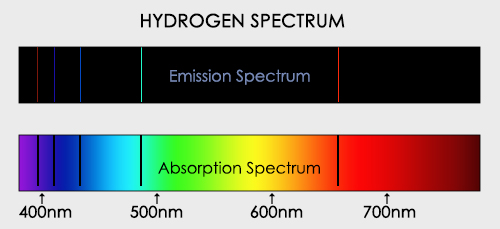 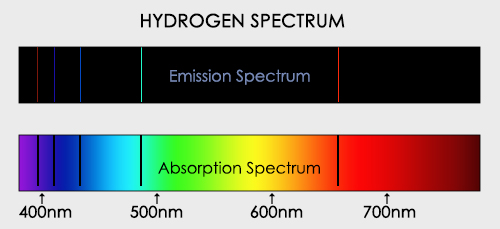 [Speaker Notes: Stars]
Learning Outcome: Explain how elements can be detected from emission and absorption spectra
Absorption and emission lines for hydrogen occur at the following visible wavelengths:
656.3 nm
2) 486.1 nm
3) 434.0 nm
4) 410.2 nm
What energy level changes must be happening in the atom to generate each wavelength?
E =6
E =5
E =4
E =3
E =2
E =1
-13.6 eV
-3.4 eV
-1.51 eV
-0.85 eV
-0.54 eV
-0.38 eV
[Speaker Notes: Planks constant= 6.63 x 10^-34 Js
1J = 6.242 x 10^18 eV]
Learning Outcome: Explain how elements can be detected from emission and absorption spectra
Absorption and emission lines for hydrogen occur at the following visible wavelengths:
656.3 nm	E = 1.89 eV	E2 – E3
2) 486.1 nm	E = 2.55 eV	E2 - E4
3) 434.0 nm	E = 2.86 eV	E2 - E5
4) 410.2 nm	E = 3.03 eV 	E2 - E6
5) 397.0 nm,	E2 - E7, E7 = ?
What energy level changes must be happening in the atom to generate each wavelength?
E =6
E =5
E =4
E =3
E =2
E =1
-13.6 eV
-3.4 eV
-1.51 eV
-0.85 eV
-0.54 eV
-0.38 eV
Learning Outcome: Explain how elements can be detected from emission and absorption spectra
Absorption and emission lines for hydrogen occur at the following visible wavelengths:

656.3 nm	E = 1.89 eV	E2 - E3
2) 486.1 nm	E = 2.55 eV	E2 - E4
3) 434.0 nm	E = 2.86 eV	E2 - E5
4) 410.2 nm	E = 3.03 eV 	E2 - E6
5) 397.0 nm	E = 3.13 eV E7 = -0.27
What energy level changes must be happening in the atom to generate each wavelength?
E =6
E =5
E =4
E =3
E =2
E =1
-13.6 eV
-3.4 eV
-1.51 eV
-0.85 eV
-0.54 eV
-0.38 eV
Learning Outcome: Explain how elements can be detected from emission and absorption spectra
An absorption spectra from a distant star shows absorption lines at wavelengths of 430 nm, 560 nm and 670 nm. Tom thinks that element X must be present in the star’s atmosphere, while Tina thinks element Y must be present. Who is correct and why?
E =4
E =3
Y
X
E =3
E =2
E =2
E =1
E =1
-6.52 eV
-10.2 eV
-4.31 eV
-7.99 eV
-3.63 eV
-7.31 eV
-2.46 eV
[Speaker Notes: Energy changes are 2.89, 2.21 and 1.85. X is correct.]
Learning Outcome: Explain how elements can be detected from emission and absorption spectra
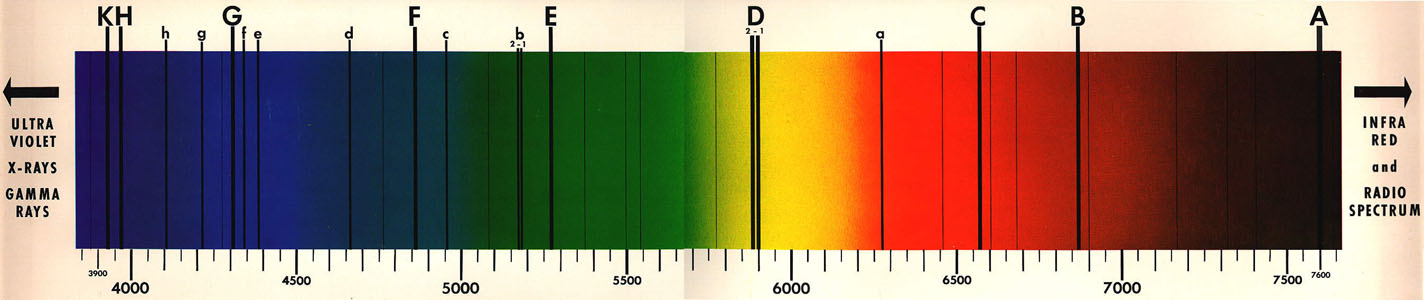 Measuring wavelengths of starlight
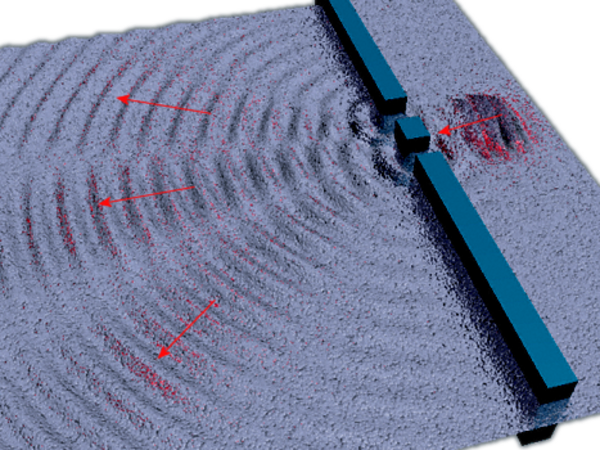 What can you remember about Young’s double slit experiment?
[Speaker Notes: Give out prepare for learning and get to complete first task]
Review Young’s double slit experiment
Measuring wavelengths of starlight
Derive the grating equation to calculate wavelength
Calculate wavelengths of starlight
Learning Outcome: Review Young’s double slit experiment
Young’s Double Slit Experiment
A Monochromatic (single frequency) light source with wavelength λ spreads out from a point and passes through two slits in a screen, distance a apart
The light diffuses from each slit, creating two coherent wave sources that will interfere with each other
A screen placed distance D away will show an interference pattern of repeating bright and dark patches
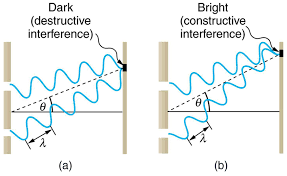 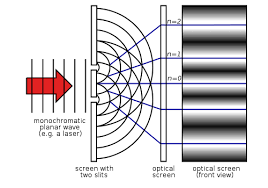 Learning Outcome: Review Young’s double slit experiment
Young’s Double Slit Experiment
As D must be much larger than a, we can assume θ to be identical and very small, therefore:  sin θ = λ/a   tan θ = x/D
If θ is small enough sin θ = tan θ so:
λ/a = x/D   λ = ax/D
Where x is the separation distance between two adjacent maxima
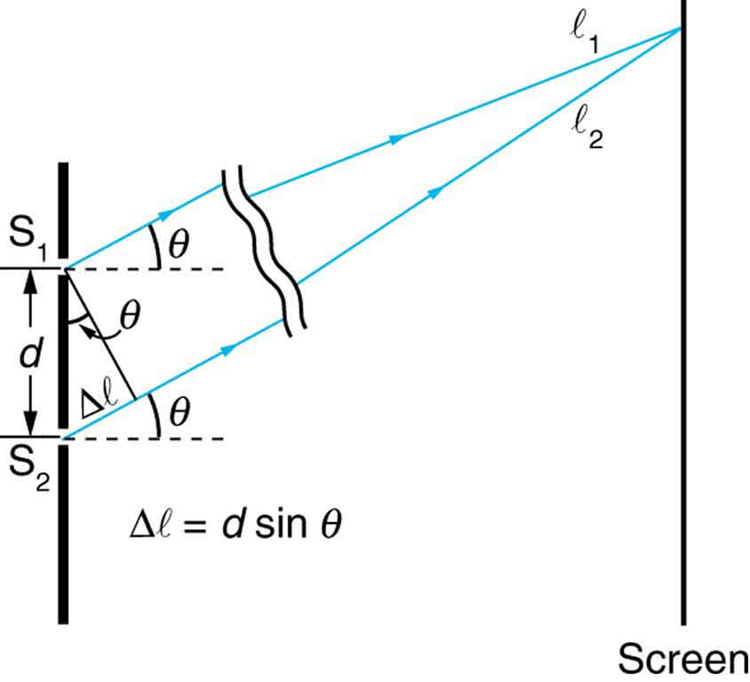 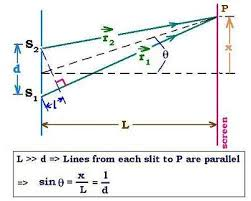 a
a
λ
D
Learning Outcome: Derive the grating equation to calculate wavelength
The diffraction grating
A diffraction grating is a piece of optical equipment with many equally spaced grooves which can be used to determine the wavelength of light. 
Multiple slits improves the brightness and sharpness of maxima over the Young’s double slit method plus maxima are further apart making angles easier to measure
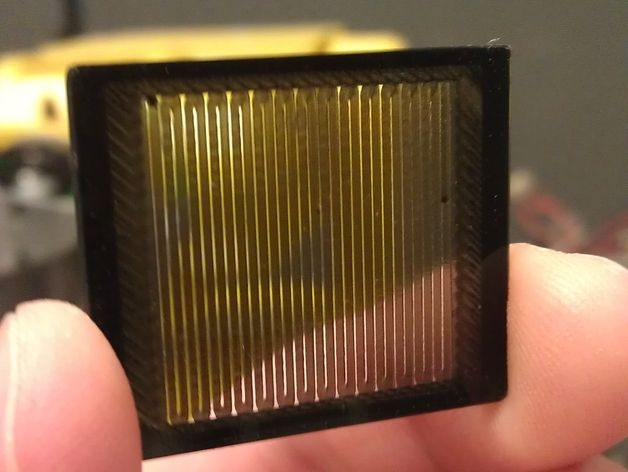 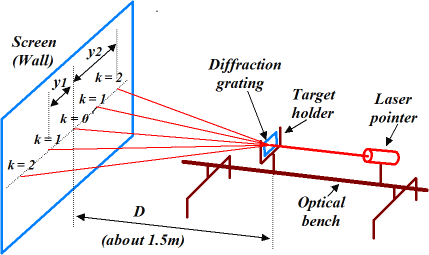 Learning Outcome: Derive the grating equation to calculate wavelength
The diffraction grating
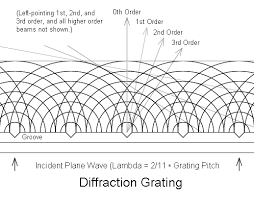 As light passes through the slits it is diffracted

Constructive interference occurs as wave fronts overlap causing bright maxima to appear on the screen
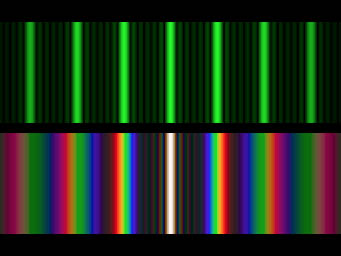 [Speaker Notes: String wave reflected off tied down end
Air pipe- wave reflected off closed end]
Learning Outcome: Derive the grating equation to calculate wavelength
The diffraction grating
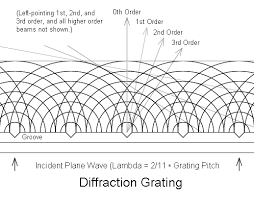 For this to work the wavelengths must hit the slits in phase. 

All waves resulting in a maxima must be a whole number of wavelengths apart, nλ, to be in phase.
The zero-order maximum occurs where they are 0 wavelengths apart, the first-order maximum occurs when they are 1 wavelength apart, the second-order occurs when they are 2 wavelengths apart and so on
[Speaker Notes: String wave reflected off tied down end
Air pipe- wave reflected off closed end]
Learning Outcome: Derive the grating equation to calculate wavelength
The diffraction grating
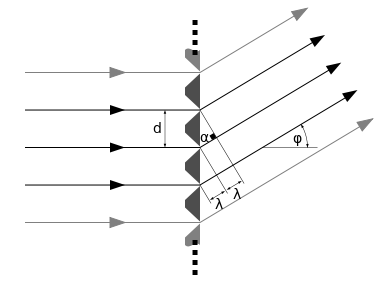 Wavelength can be calculated from the slit separation, d: 
d sin θ = nλ
Where n is the order of the maximum or number of wavelengths difference and θ is the angle the beam makes with the grating (relative to the normal)
[Speaker Notes: String wave reflected off tied down end
Air pipe- wave reflected off closed end]
Learning Outcome: Calculate wavelengths of starlight
A diffraction grating with grating spacing of 3.3 x 10-6 m is used to observe light from a star. The spectral line produces a first-order image at a diffraction angle of 8.6°. Calculate the wavelength of this spectral line. 490 nm
Calculate the angle of the third-order maximum when light of wavelength 450 nm is incident on a diffraction grating with 350 lines/mm.  28 degrees
A spectral line from a distant star is analysed using a diffraction grating with a grating spacing of 2.5 x 10-6 m. An absorption line in the first-order spectrum is observed at an angle of 13.4°. Calculate the energy in eV of the photons responsible for this spectral line. 2.1 eV
[Speaker Notes: String wave reflected off tied down end
Air pipe- wave reflected off closed end]
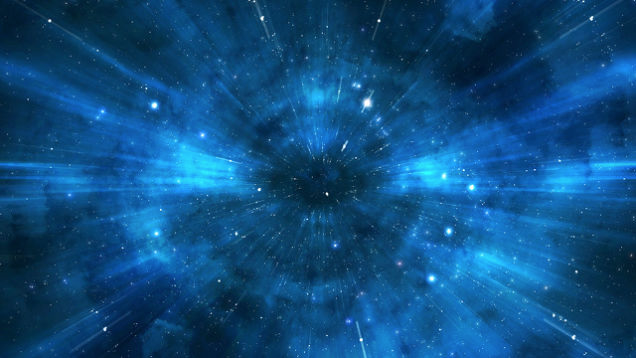 A-Level Physics
Define units for astronomical distances
Astronomical distances
Explain what is meant by parallax and the unit parsec
Use parallax to calculate distance
Learning Outcome: Define units for astronomical distances
The Astronomical Unit (AU)
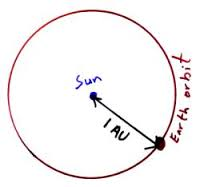 The ASTRONOMICAL UNIT of distance is the mean distance from the centre of the earth to the centre of the sun.
Learning Outcome: Define units for astronomical distances
The Astronomical Unit (AU)
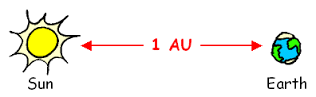 Used for studies of the solar system. Its value has been measured to 8 significant figures and is given in standard form as: 

1 astronomical unit (AU) = 1.496 x 1011 m
Learning Outcome: Define units for astronomical distances
The light year
The light-year is the distance that light will travel in one year. It is a measure of distance and not time.
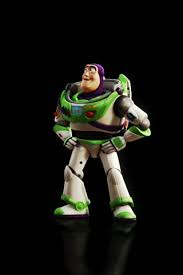 Use the equation s = d/t to calculate how long a light year is in metres
Learning Outcome: Define units for astronomical distances
The light year
The light-year is the distance that light will travel in one year. It is a measure of distance and not time.
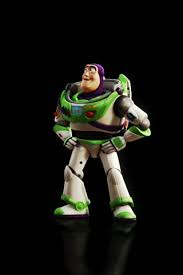 Use the equation s = d/t to calculate how long a light year is in metres

9.46 x 1015 m
Learning Outcome: Explain what is meant by parallax and the unit parsec
The parsec (pc)
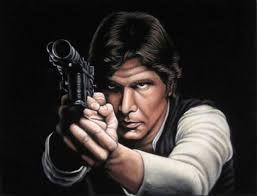 How long did it take Han Solo to do the Kessel Run?
[Speaker Notes: https://www.youtube.com/watch?v=bosSsgzgenA]
Learning Outcome: Explain what is meant by parallax and the unit parsec
The principle of parallax is based on how the position of an object appears to change depending on where it is observed from.
The distance to a star can be calculated with the stellar parallax method by observing how its position against a fixed background of stars changes when viewed from different positions.
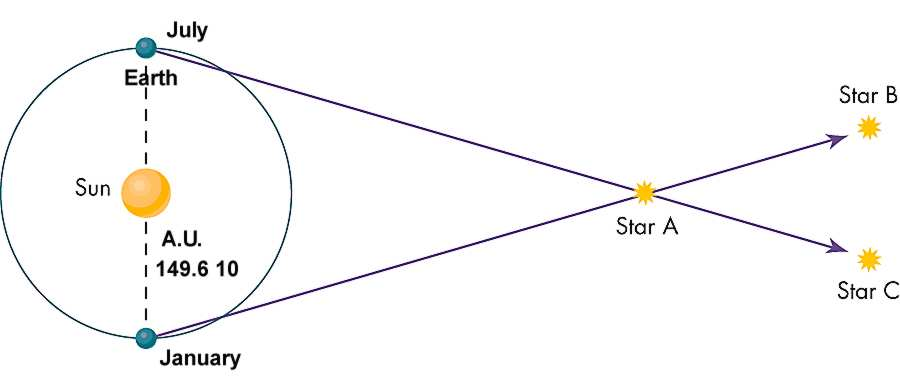 [Speaker Notes: https://www.youtube.com/watch?v=bosSsgzgenA]
Learning Outcome: Explain what is meant by parallax and the unit parsec
The parsec (pc)
A star will be exactly (1 pc) away from Earth when the angle of parallax subtended by the radius of the earth’s orbit (1AU) is one arcsecond (or 1/3600 of a degree)
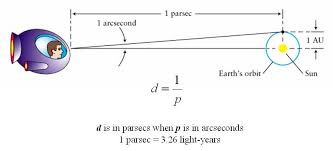 Learning Outcome: Explain what is meant by parallax and the unit parsec
Defining the parsec
Use trigonometry to find the value of a parsec
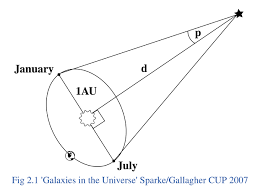 Learning Outcome: Explain what is meant by parallax and the unit parsec
Defining the parsec
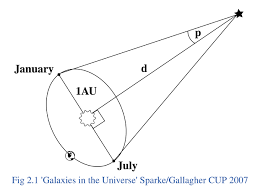 tan p = 1 AU
d
tan (1/3600)   =  1.496 x 1011 m
d
d   =  1.496 x 1011 m
tan (1/3600)
or d = 3.1 x 1016 m
Learning Outcome: Use parallax to calculate distance
For the right angled triangle below, tan p = r/d.
For small angles expressed in radians, tan p ≅ p.
Using this approximation, it can be shown that the relationship between the distance to a star from the earth, and the angle of stellar parallax, is given by p = 1/d
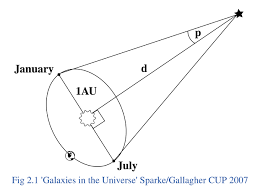 d = distance in parsecs, p is the stellar parallax measured in arcseconds (1/3600 degrees)
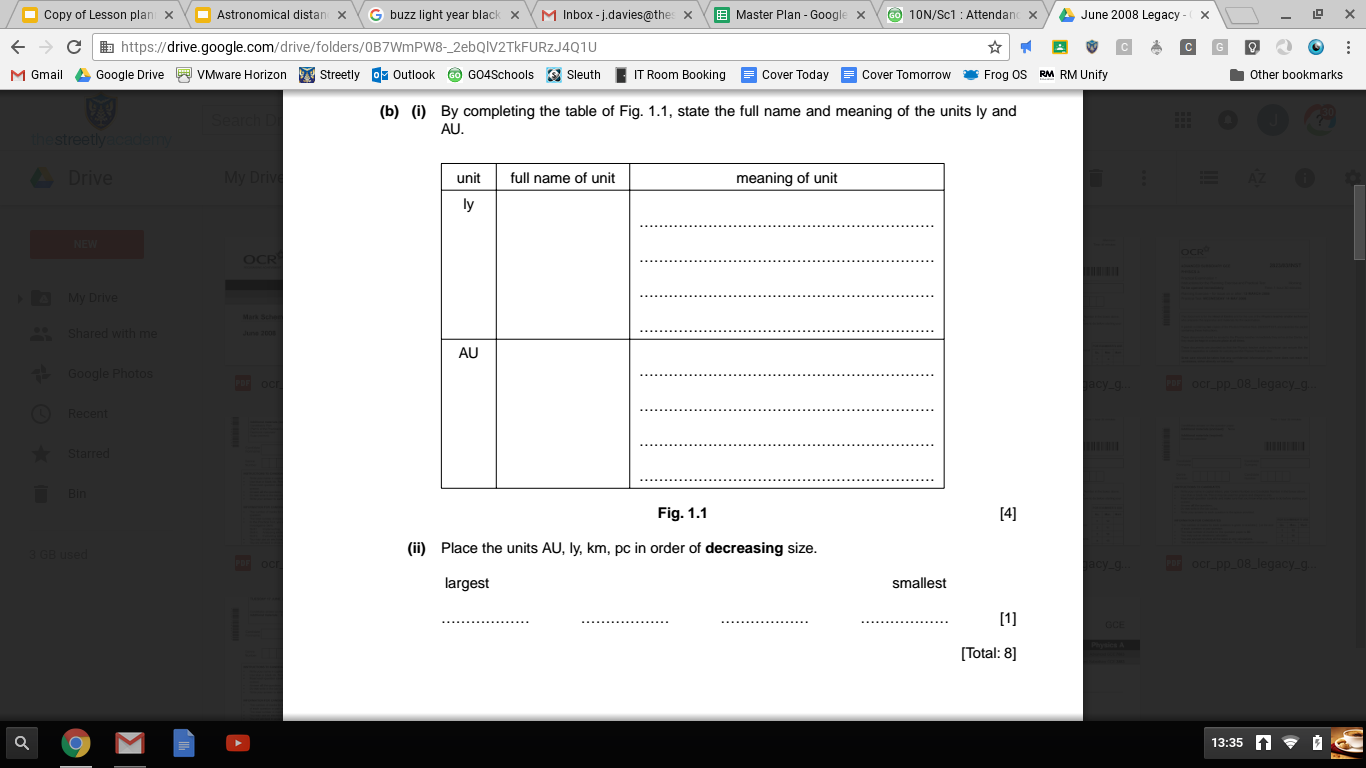 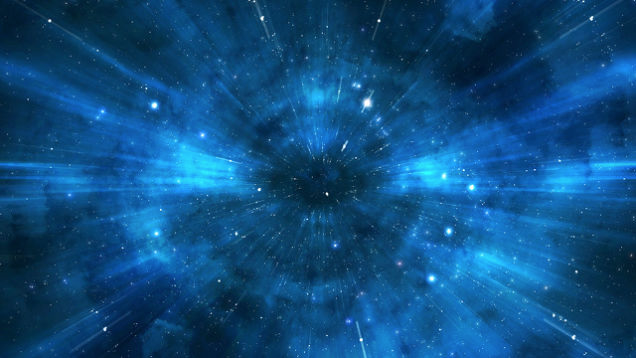 A-Level Physics
Explain the Doppler effect
Doppler effect and redshift
Describe the redshift of galaxies from spectral data
Interpret Hubble’s Law
Learning Outcome: Explain the Doppler effect
4m
2m
t=0s
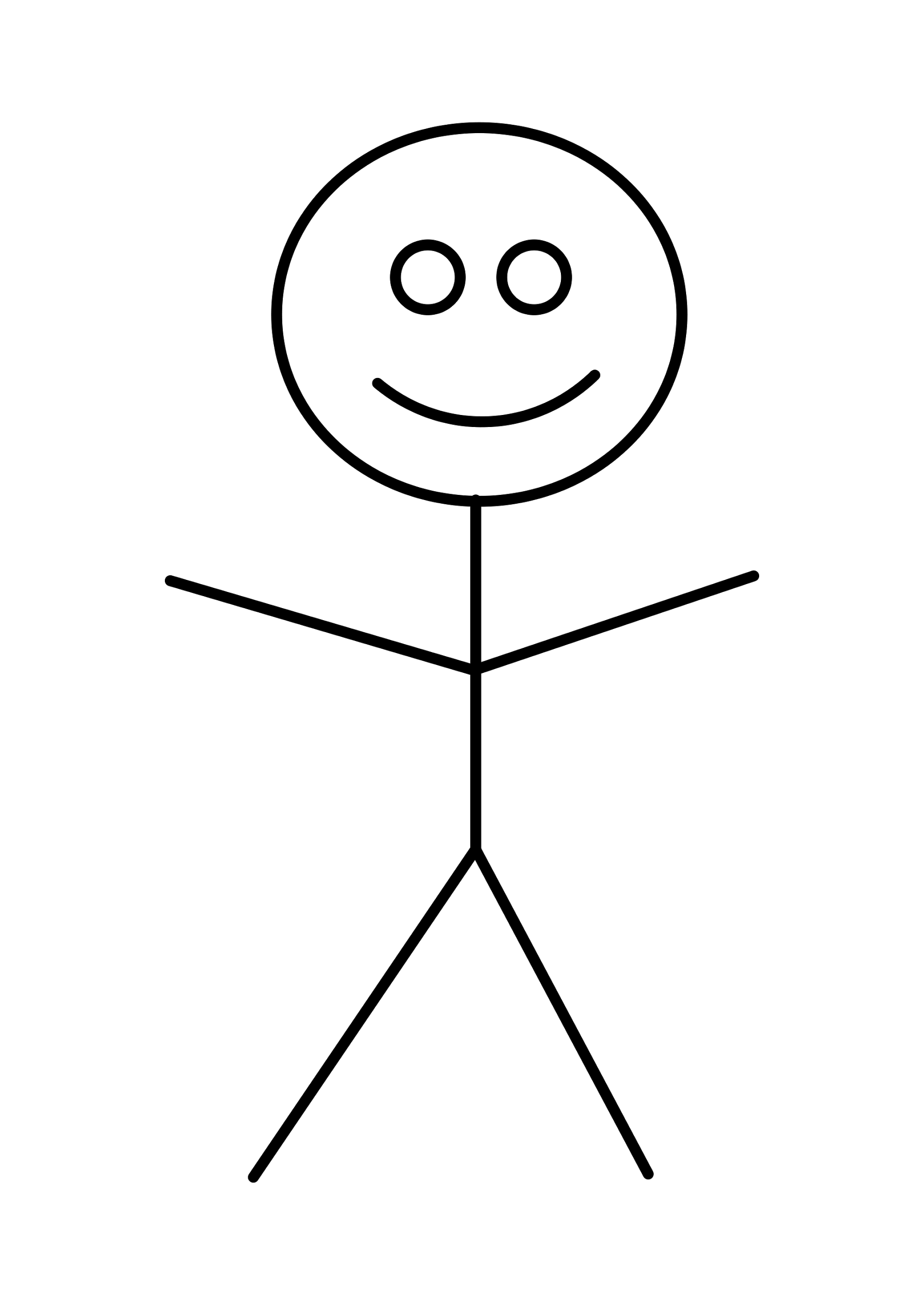 t=1s
t=2s
t=3s
Learning Outcome: Explain the Doppler effect
4m
2m
t=0s
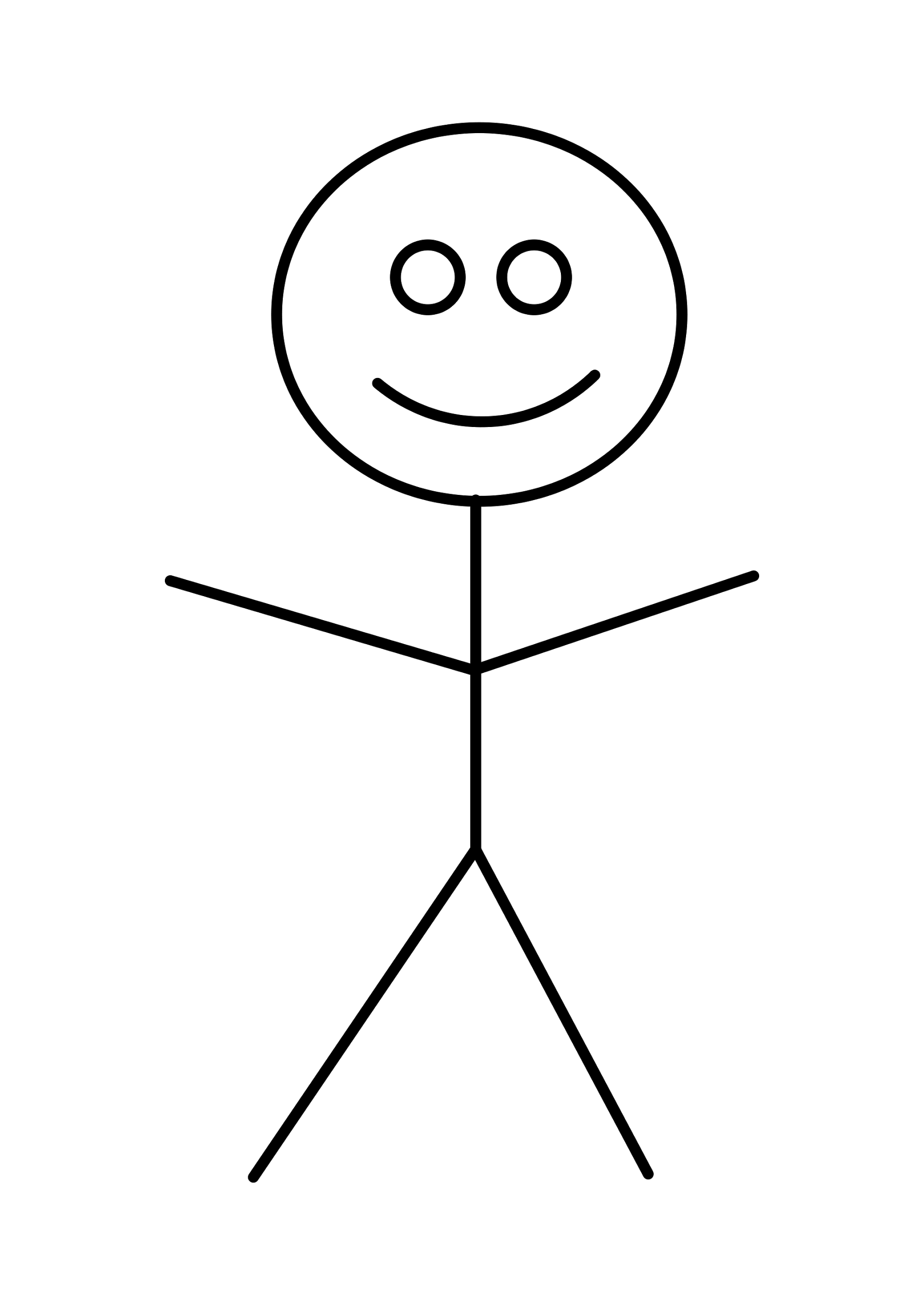 t=1s
t=2s
t=3s
Learning Outcome: Explain the Doppler effect
4m
2m
t=0s
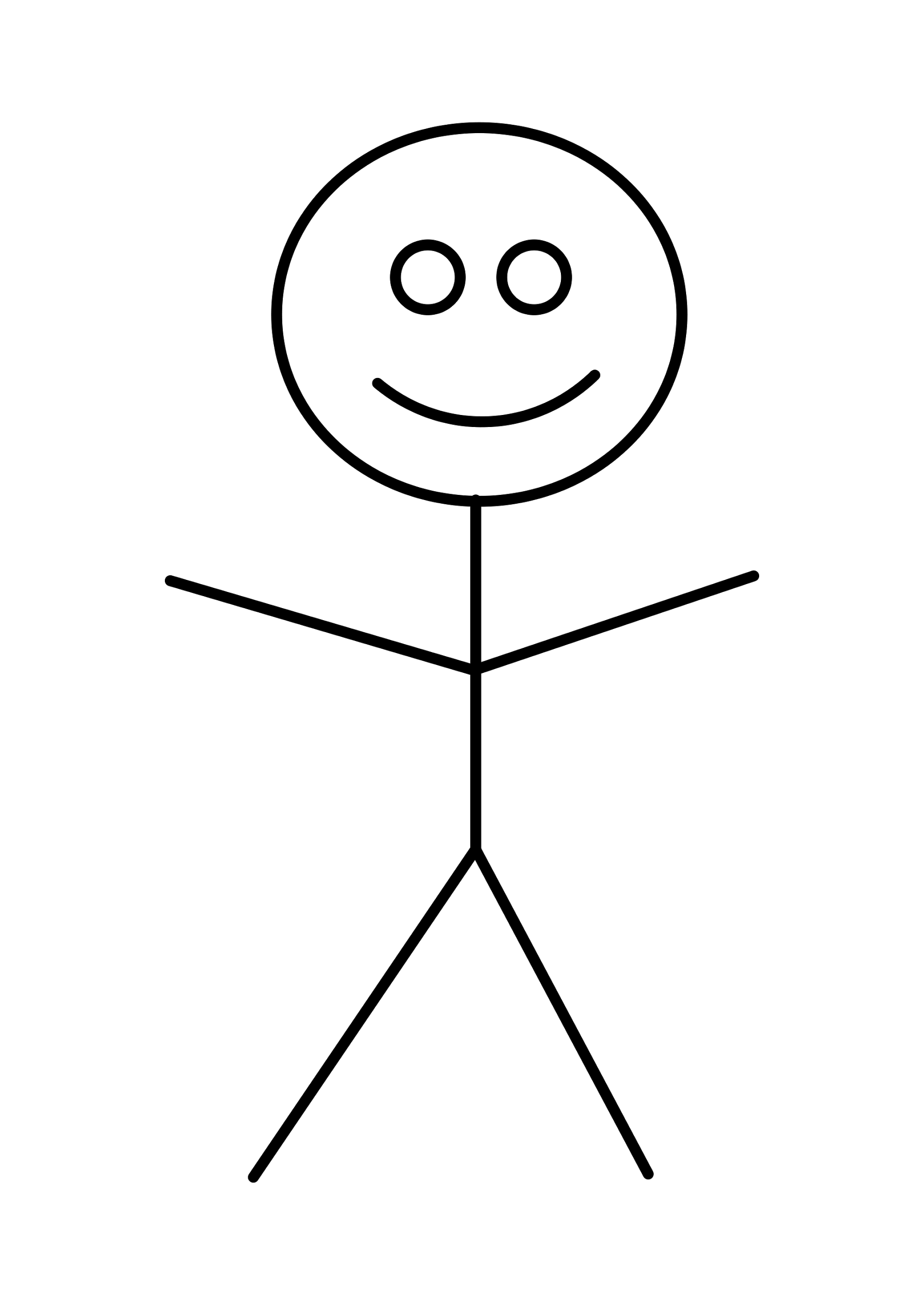 t=1s
t=2s
The original frequency, f, of a wave from a source moving towards an observer has an apparent higher frequency at the observer.
t=3s
Learning Outcome: Explain the Doppler effect
Doppler Effect
The apparent change in the frequency of a wave caused by relative motion between the source of the wave and an observer

For an approaching source, the frequency rises and the wavelength decreases. The opposite is true for a receding source - in this case, the wavelength increases and the frequency decreases.
Learning Outcome: Describe the redshift of galaxies from spectral data
Redshift of stars
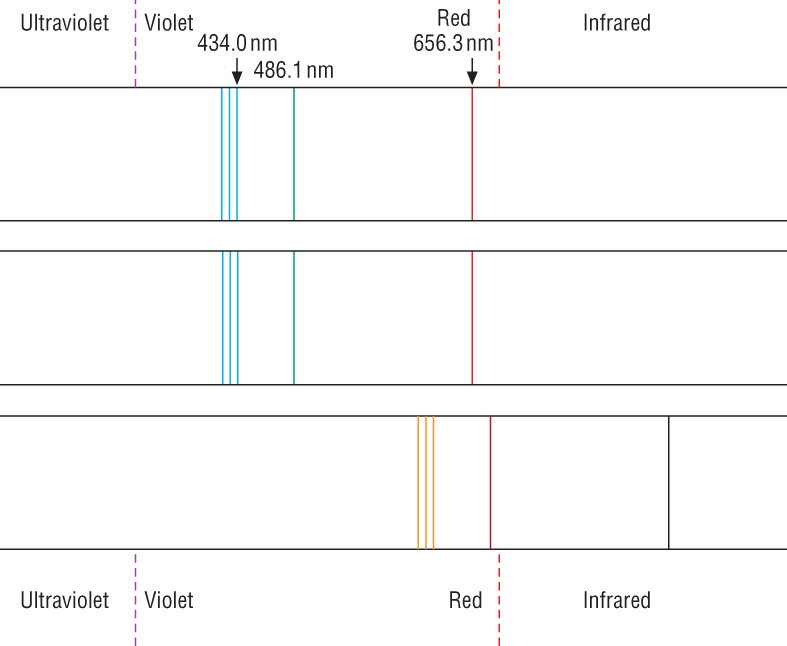 (a) Shows the spectrum of hydrogen as seen in a laboratory; 

(b) shows the same spectrum from a star in the Milky Way, our own galaxy; 

(c) shows a large redshift in the same spectrum from a distant galaxy.
Learning Outcome: Describe the redshift of galaxies from spectral data
In the laboratory the wavelength of the blue line in the hydrogen spectrum is 434.0nm. The light from a distant quasar shows that the corresponding line has a wavelength of 616.3nm. How fast is the quasar receding?
Learning Outcome: Describe the redshift of galaxies from spectral data
In the laboratory the wavelength of the blue line in the hydrogen spectrum is 434.0nm. The light from a distant quasar shows that the corresponding line has a wavelength of 616.3nm. How fast is the quasar receding?

Δλ is 616.3-434.0 = 182.3 nm
Δλ/λ is 182.3nm / 434.0nm = 0.420
v/c = 0.420 x 3.00x108ms-1 = 1.26 x108ms-1.
Learning Outcome: Describe the redshift of galaxies from spectral data
Each of the following galaxies originally show a Hydrogen absorption line at 434.0 nm.
For each galaxy calculate its recessional speed using the observed wavelength.
Plot a graph of recessional speed in kms-1 (y-axis) versus distance in Mpc (x-axis)
Learning Outcome: Interpret Hubble’s Law
Hubble’s Law
Hubble knew the distances to some comparatively close galaxies. He found the small redshift for these galaxies and calculated their corresponding speed of recession. 

When he plotted a graph of speed of recession against distance from the earth, he obtained a straight line graph.
Hubble’s law states:
The speed of the recession of a galaxy is directly proportional to its distance from the Earth.
H0 is a constant known as Hubble’s Constant
Learning Outcome: Interpret Hubble’s Law
Hubble’s Law
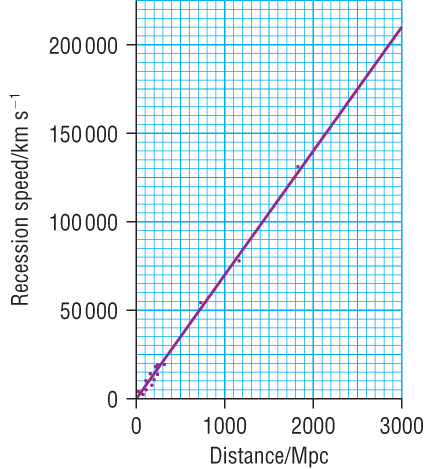 The speed of the recession of a galaxy is directly proportional to its distance from the Earth.
Learning Outcome: Interpret Hubble’s Law
Hubble’s Law problems
It is very difficult to obtain an accurate value of Hubble’s constant. 

The problem is that the most accurate values of distance and recession speeds are those obtained from close stars and galaxies. 

Even here the problem is complicated by the fact that both stars and galaxies are rotating as well as receding. 

The value of the Hubble constant above is the latest value, but over the last 50 years, values between 50 and 100 km s-1 Mpc-1 have also been given.
Learning Outcome: Interpret Hubble’s Law
Age of the universe from Hubble’s Law
Hubble’s constant is given the units of km s-1 Mpc-1, that is, kilometres per second (the unit of speed of recession) per Megaparsec (the unit of distance from Earth). 

If this is converted into seconds, then years, an age since the start of expansion can be determined (from the big bang)
= 4.35 x 1017 s = 1.38 x 1010 years or ~ 14 billion years
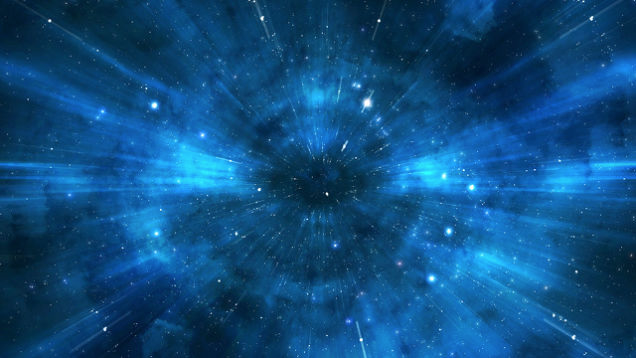 A-Level Physics
Explain what cosmic microwave background radiation is
CMBR and the cosmological principle
Apply CMBR to support the big bang theory
Apply CMBR to the cosmological principle
Learning Outcome: Explain what cosmic microwave background radiation is
Cosmic Microwave Background Radiation (CMBR)
[Speaker Notes: https://www.youtube.com/watch?v=3tCMd1ytvWg]
Learning Outcome: Explain what cosmic microwave background radiation is
Cosmic Microwave Background Radiation (CMBR)
In 1965, Penzias and Wilson used a radio telescope to examine the radio spectrum of various parts of the sky. 

Wherever their radio telescope pointed, they picked up unwanted noise. This “noise”:
- Had the same frequency peak and amplitude from all points in the sky wherever there seemed to be nothing (it pervaded all of space)
- It did not vary from day to night or winter to summer
- Had a maximum intensity at a wavelength of 1.063 mm
Learning Outcome: Explain what cosmic microwave background radiation is
Cosmic Microwave Background Radiation (CMBR)
The peak intensity of the radiation was found to be 1.063 mm. 
Using Wein’s law, what would the temperature of the radiation be?


λmaxT = 2.89 x 10-3 m K

T = 2.89 x 10-3 
      1.063 x 10-3
       

Found it to be 2.72 K.
Learning Outcome: Explain what cosmic microwave background radiation is
Cosmic Microwave Background Radiation (CMBR)
What Penzias and Wilson were observing was radiation present at the big bang.

These photons would originally have had a high temperature and energy and would have had a shorter wavelength

Owing to expansion of the universe since the big bang the radiation has been extremely red shifted

This makes the wavelength longer and decreases frequency, which has the effect of decreasing temperature (think of Wein’s law)
Learning Outcome: Explain what cosmic microwave background radiation is
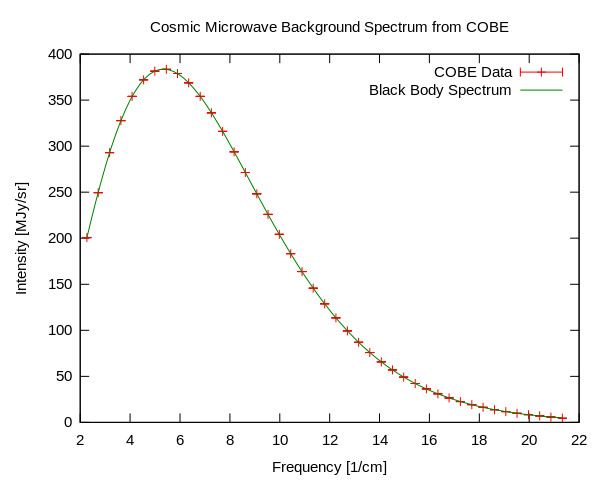 Learning Outcome: Apply CMBR to support the big bang theory
Universe theory’s
Steady state theory versus the Big Bang theory
Learning Outcome: Apply CMBR to support the big bang theory
Universe expansion theory’s
Some astrophysicists thought that the universe was static and had existed for ever and that matter was continually being generated from nothing to account for the expansion of the universe. This is the steady-state theory. 

Other astrophysicists proposed the 'big bang' theory. They calculated that from the big bang, the universe would expand and cool and that a background radiation would exist at a few degrees kelvin. 

A steady-state universe would be cold, and there would be no background radiation. 

Penzias and Wilson's discovery of cosmic microwave background radiation, at just the right temperature, therefore supported the big bang theory.
Learning Outcome: Apply CMBR to the cosmological principle
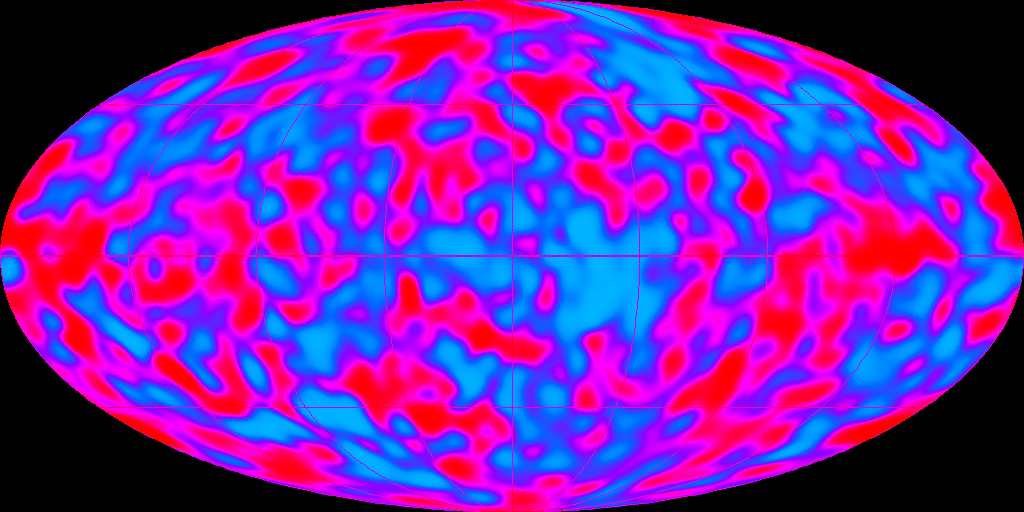 COBE (Cosmic Background explorer)
Learning Outcome: Apply CMBR to the cosmological principle
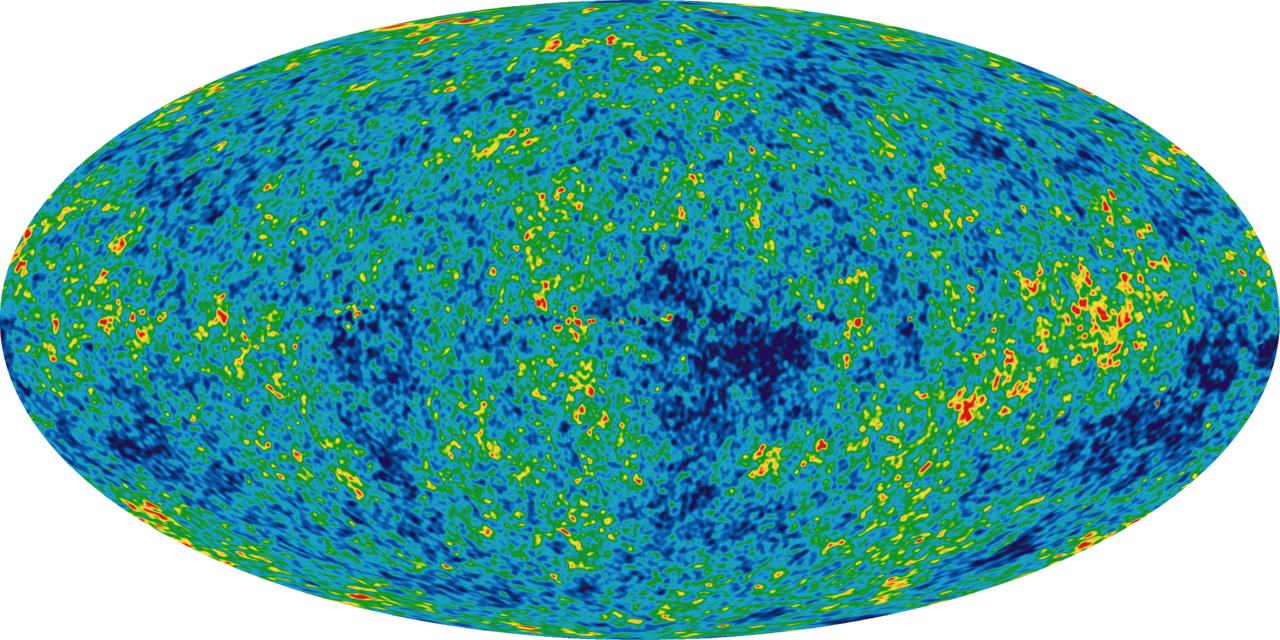 WMAP (Wilkinson Microwave Anisotropy Probe
Learning Outcome: Apply CMBR to the cosmological principle
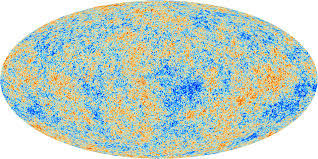 Planck
Learning Outcome: Apply CMBR to the cosmological principle
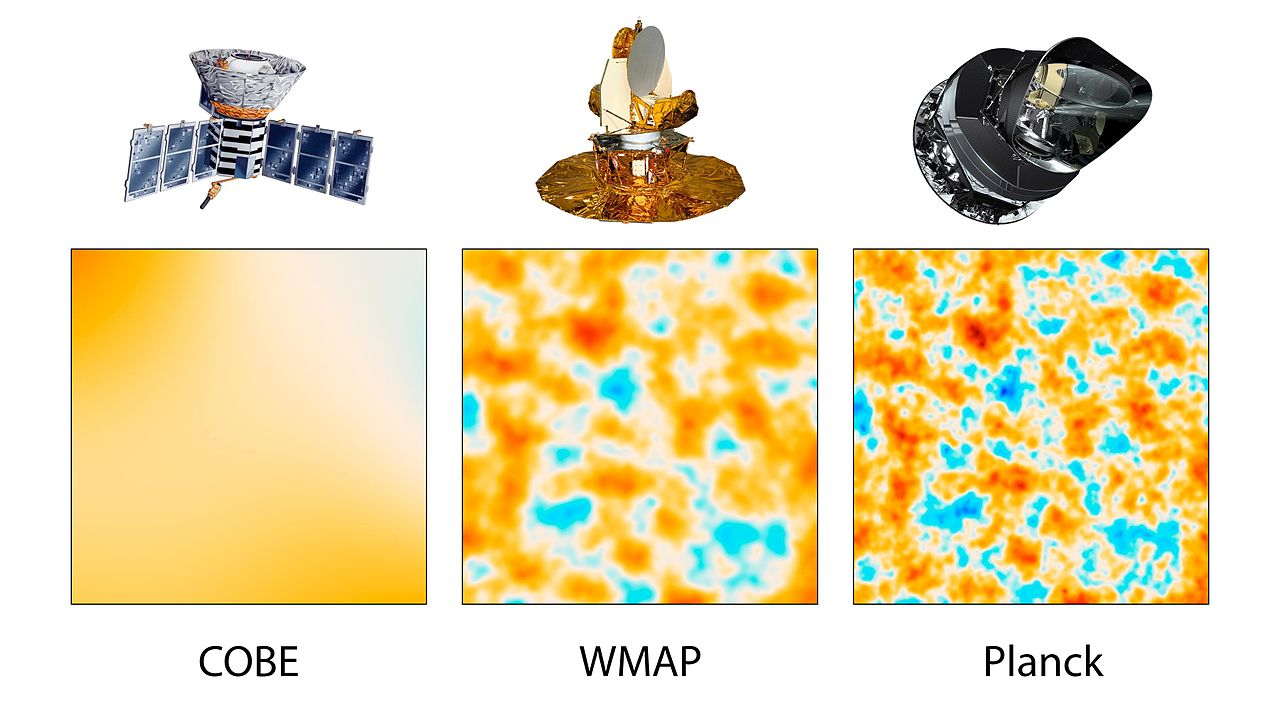 Learning Outcome: Apply CMBR to the cosmological principle
The cosmological principle
Our view of the universe is, basically, exactly the same as it would be from anywhere else in the universe. 

The density of the universe is constant everywhere, provided you use a large enough unit of volume. 

The cosmological principle states that: the universe is isotropic and homogenous.

Isotropic – same in all directions

Homogenous – of uniform density
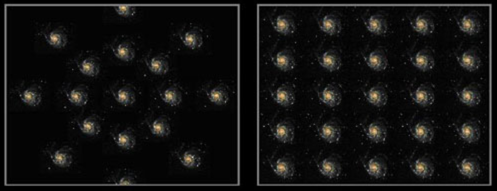 5.5.9 Explain evidence for the big bang theory and that the universe is still expanding
Hubble noticed the red-shifting of galaxies suggesting all galaxies are moving away from us, which would occur if the universe started from a point.

Galaxies further away from us are more red-shifted- moving more quickly away from us 

Penzias and Wilson discovered CMBR that pervaded all of space and had a temperature of 2.7 K. 

These photons would originally have had a high temperature and energy and would have had a shorter wavelength. 

Owing to expansion of the universe since the big bang the radiation has been extremely red shifted. 

In an eternally old steady-state universe it would be cold, and there would be no background radiation. Penzias and Wilson's discovery of cosmic microwave background radiation (CMBR), at just the right temperature, therefore confirmed the big bang theory.
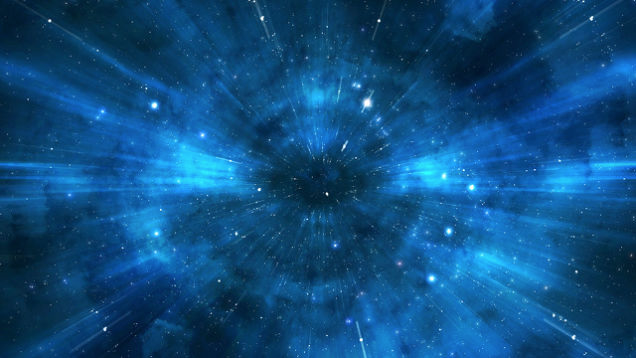 A-Level Physics
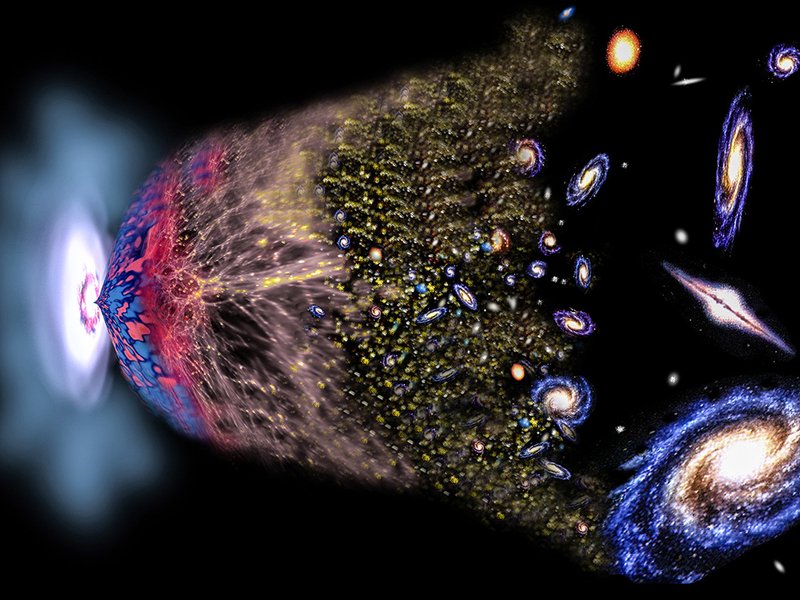 [Speaker Notes: https://www.youtube.com/watch?v=wNDGgL73ihY]
5.5.9 Explain the evolution of the universe from the big bang to the present day
Temperature infinite; time zero
The big bang. All matter and energy concentrated at a single point.

Within first second: 
Forces:
All four types of force (gravitational, electromagnetic, strong and weak) are unified and rapid expansion and cooling occurs. 
Gravitation force separates from the other three forces
Strong force separates from electromagnetic force and weak force
The weak and the electromagnetic forces separate

Matter:
Initially a quark “soup” plus photons
leptons form from photons. 
Quarks combine into protons and neutrons
Much combination of matter and antimatter occurring, increasing the ratio of matter to antimatter still further, until all antimatter disappears


By 100 s
Helium and Lithium nuclei being formed, temperature is becoming too low for other fusion to occur. Matter in the universe is in plasma form- protons and electrons are not bound to one another
After 100,000 yearsThe temperature is now low enough for atoms to form (100,000 K). 
Photons travel freely, the universe is transparent. This is when CMBR was formed.

After 1 million years
Density fluctuations result in the first structure in the universe.

After 1 billion yearsMore structures formed: heavy elements formed as a result of the gravitational collapse
Temperature 2.7K; time 13 billion yearsAt the present day, the ratio of protons to neutrons is still 4:1.
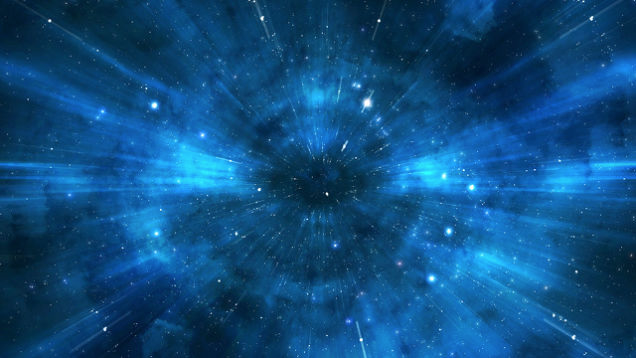 A-Level Physics
Learning Outcome: Explain evidence for dark matter
Calculating the mass of the universe
There are two methods for calculating the mass of the universe:

Estimate mass of galaxies from luminosity
Estimate mass of galaxies from how quickly they rotate

These two do not match- the size of centripetal acceleration required to match a galaxies luminous mass is far too low compared to the observed rotational acceleration. 

Galaxies must contain more matter than can be detected- this is called dark matter and is thought to account for 27% of all matter and energy in the universe
Learning Outcome: Explain evidence of dark energy
What’s the matter?
In the 1990s it was observed that galaxies were accelerating away.

This means a repulsive force must be driving this acceleration.

Dark energy is the name given to the unknown material that has this repulsive property
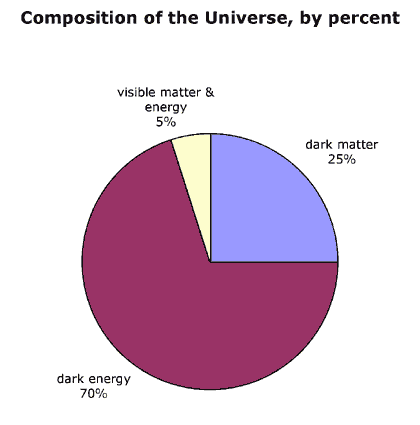 [Speaker Notes: https://www.youtube.com/watch?v=tXkBfkeJJ5c

https://www.youtube.com/watch?v=QAa2O_8wBUQ]